Introduction to MS Dynamics NAV  (Detailed Customer and Vendor Entries  -  Detailní položky)
Ing.J.Skorkovský,CSc. 
MASARYK UNIVERSITY BRNO, Czech Republic 
Faculty of economics and business administration 
Department of corporate economy
Description (source-NAV help) -
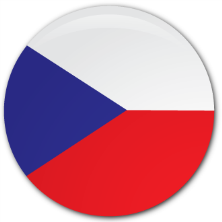 Tabulka Detailní položky zákazníka obsahuje všechny účtované položky, včetně adjustací, spojených s dokladem a s položkami řádku deníku v tabulce Položka zákazníka (karta Zákazník ->Ctrl-F7) 

Kromě původní položky a vyrovnané položky, tabulka Detailní položka zákazníka obsahuje všechny adjustace vytvořené pro položku zákazníka. To mohou být skonta, realizované a nerealizované ztráty a zisky ze změn směnných kursů, zaokrouhlení vyrovnání a oprav z důvodu zaokrouhlení různých měn.
Description (source-NAV help) - ENG
You use the Detailed Cust. Ledg. Entries window to view a summary of all the posted entries and adjustments related to a specific customer ledger entry in the Customer Ledger Entries window. This feature allows you to see why a certain entry was made on a certain account in connection with discounts, roundings, and currency exchange adjustments.
How to  view DCLE
To view detailed customer ledger entries
In the Search box, enter Customers, and then choose the related link. Open the relevant Customer card.
On the Navigate tab, in the History group, choose Ledger Entries.
Select the relevant customer ledger entry.
On the Navigate tab, in the Entry group, choose Detailed Ledger Entry.
OR  two times Ctrl-F7 !!!
Example – SO I
Customer with USD currency
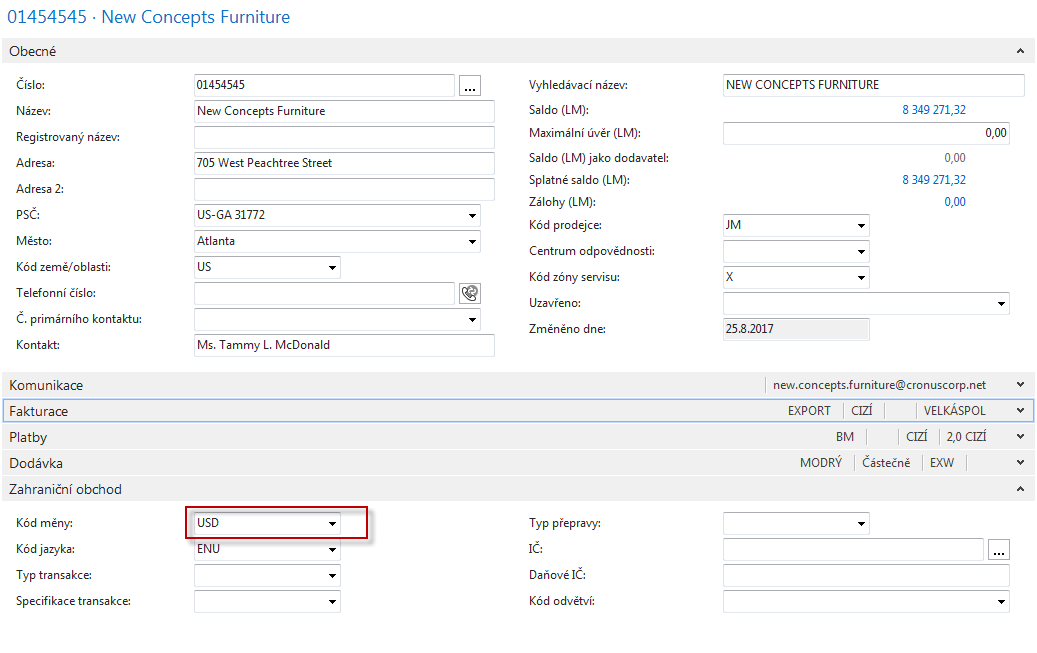 Example – SO III
SO header with chosen customer
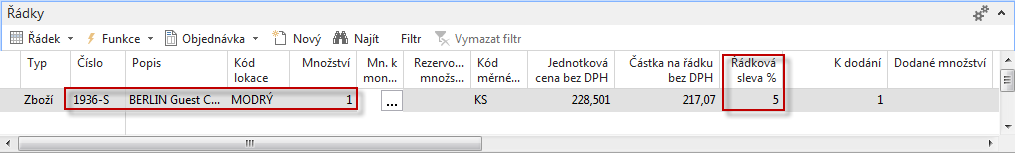 See line discount !!!
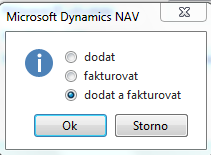 Post it by F9
Go to GL Journal
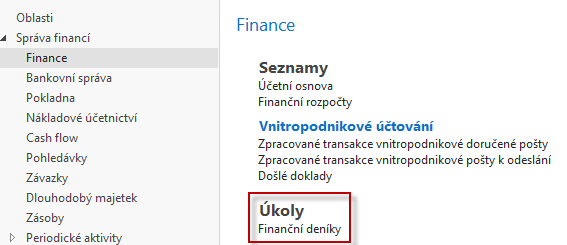 Add field as shown belowand move it up
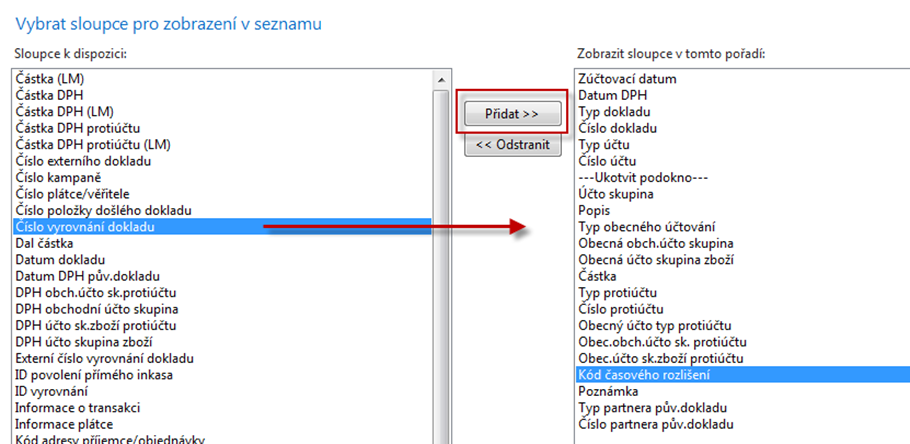 GLJ- another modification
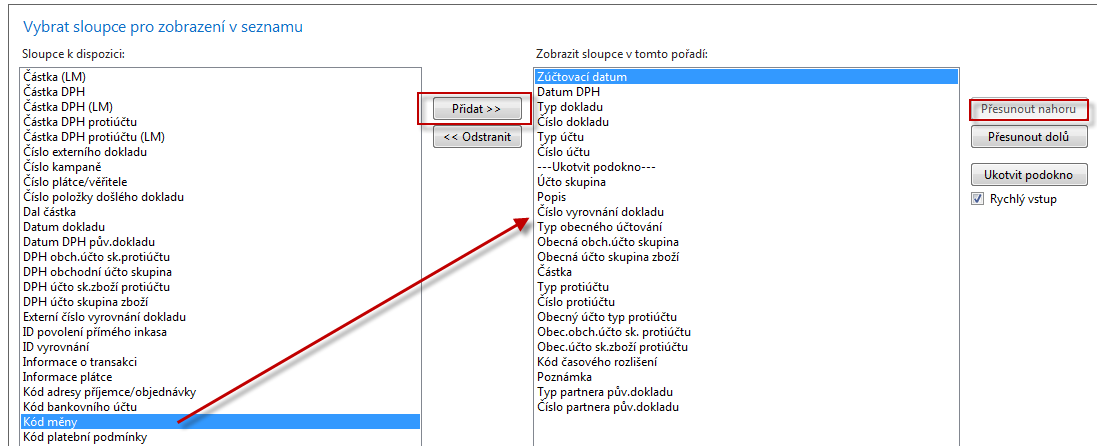 GLJ
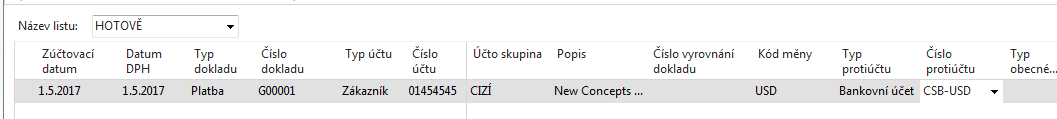 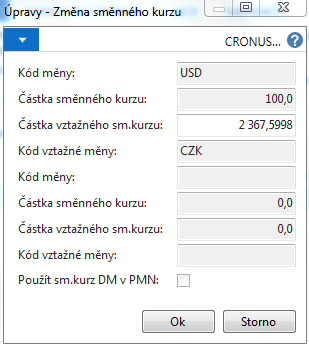 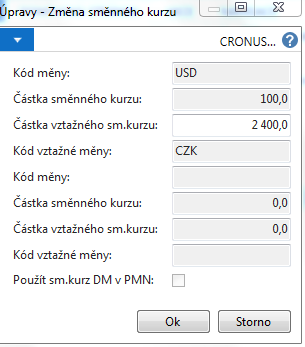 GLJ
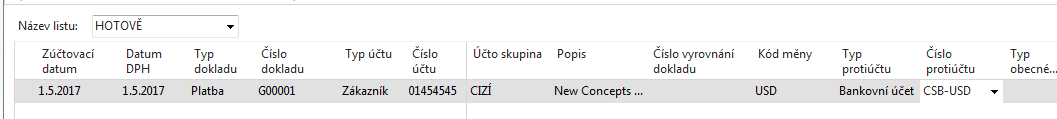 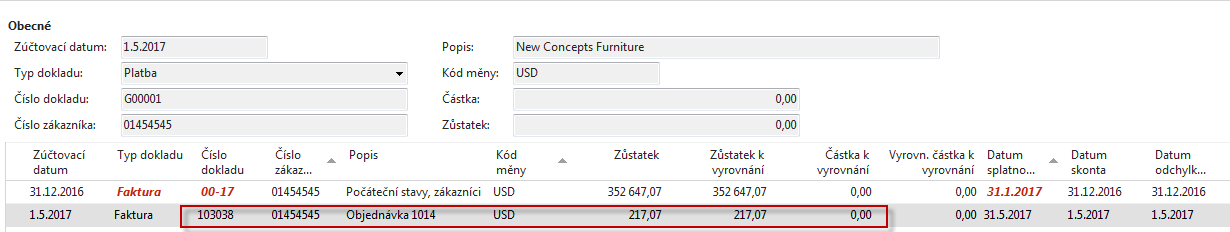 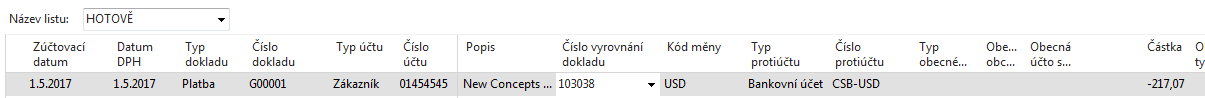 GLJ
F9
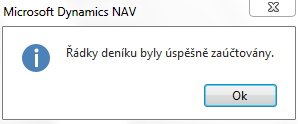 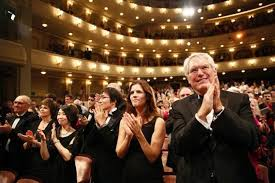 And all entries are created (Item, Customer, GL and Detailed Customer ones) !!!
Customer Ledger Entries
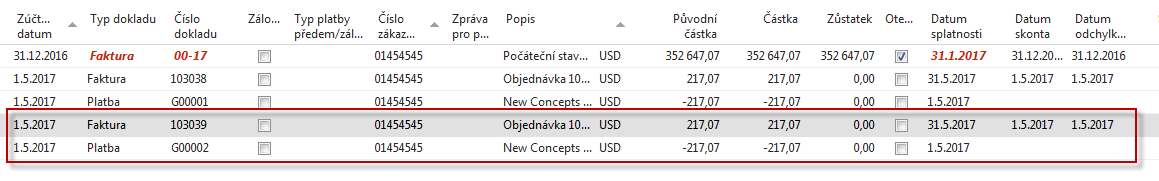 Detailed CLE
Action->Navigate ->
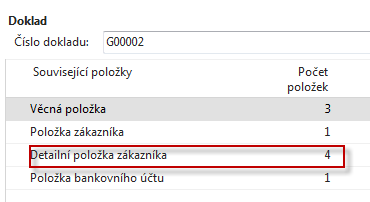 From CE type Payment
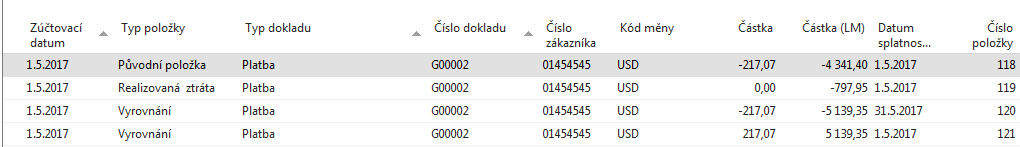 Detailed CLE
Action->Navigate ->
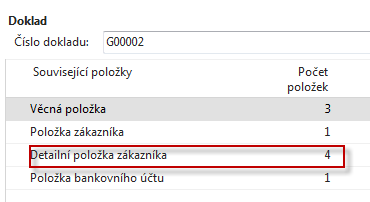 From CE type Invoice
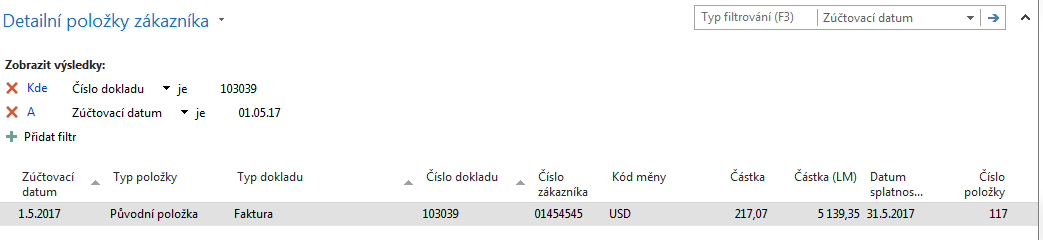 GL Registers
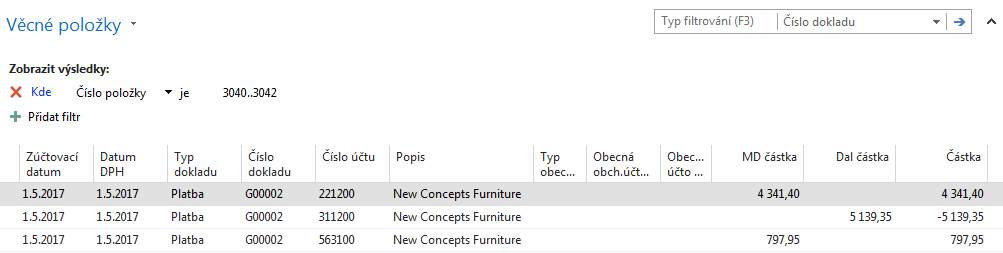 Example II
Change Payment Terms Code to 1M(8D) – will be expained !!!
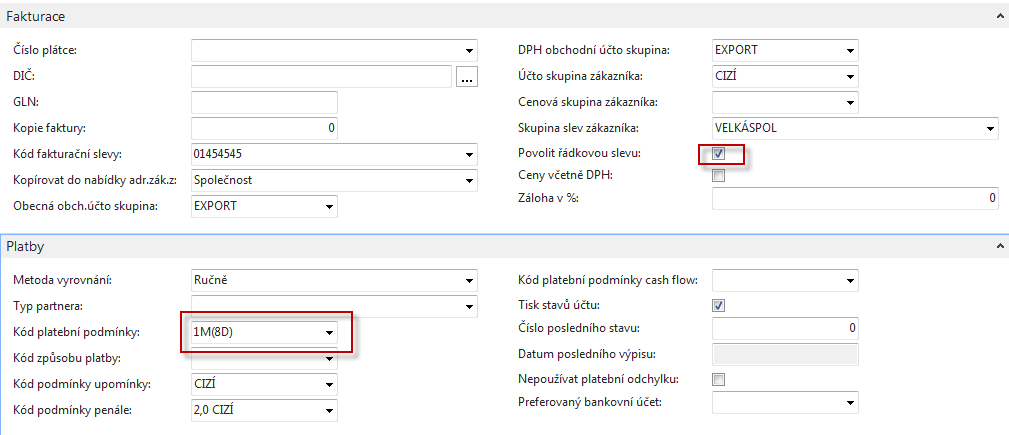 Change Location from Yellow to BLUE !
SO and Payment and change of Exchange Rate (USD)and see DCLE ….
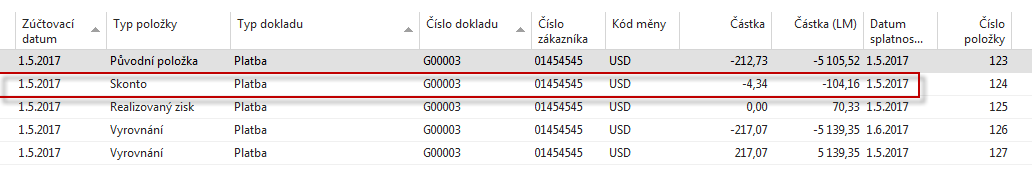 End of section
(Detailed Customer and Vendor Entries – Detailní položky)
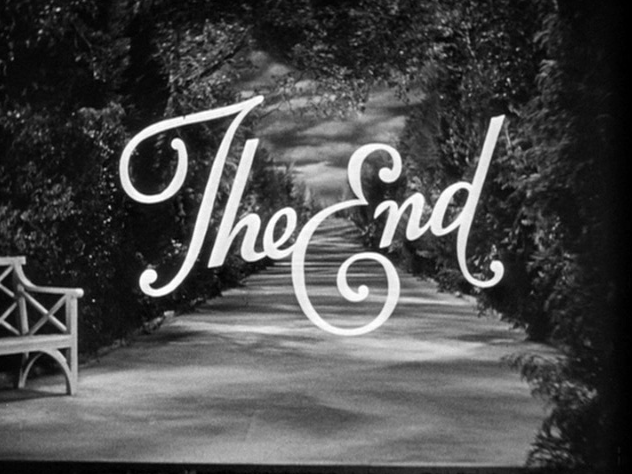